Областное методическое объединение специалистов по начальному общему образованию
Разработка рабочих программ
 по учебным предметам как неотъемлемых частей ООП НОО

25 ноября 2016 г.
План работы
Нормативно-правовая основа разработки рабочих программ по учебным предметам
Типичные ошибки, допускающиеся при разработке рабочих программ по учебным предметам
Опыт разработки и реализации рабочих программ по учебным предметам для детей с особыми образовательными потребностями
Нормативно-правовая основа разработки рабочих программ по учебным предметам
ФЗ «Об образовании в Российской Федерации»
Принят Государственной Думой 21 декабря 2012 года
Одобрен Советом Федерации 26 декабря 2012 года
Вступил в силу с сентября 2013 года
«Федеральный государственный образовательный стандарт – это совокупность обязательных требований к образованию определенного уровня и (или) к профессии, специальности и направлению подготовки, утвержденных федеральным органом исполнительной власти, осуществляющим функции по выработке государственной политики и нормативно-правовому регулированию в сфере образования» 
(статья 2, п.6 ФЗ «Об образовании в Российской Федерации», 2012 г.)
Три системы требований стандарта
Требования
к структуре
ООП
Требования
к результатам
освоения ООП
Требования
к условиям 
реализации ООП
Образовательные программы
Организации, осуществляющие образовательную деятельность по имеющим государственную аккредитацию образовательным программам (иск. вуз), разрабатывают образовательные программы в соответствии с ФГОС и с учетом соответствующих примерных основных образовательных программ
(статья 12, п.7  ФЗ «Об образовании в Российской Федерации», 2012 г.)
Общая схема соподчинения программных документов в образовательном учреждении
Примерная ООП – учебно-методическая документация (примерный учебный план, примерный календарный учебный график, примерные рабочие программы учебных предметов, курсов, дисциплин (модулей), иных компонентов), определяющая рекомендуемые объём и содержание образования определённого уровня и (или) определённой направленности, планируемые результаты освоения образовательной программы, примерные условия образовательной деятельности, включая примерные расчёты нормативных затрат оказания государственных услуг по реализации образовательной программы (Закон об образовании в Российской Федерации, статья 2, п. 10)
ФГОС НОО (с 2009 года)
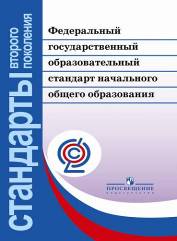 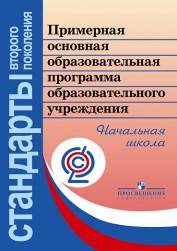 ФГОС  НОО ( 2009 г.)
Приказ Минобрнауки России «Об утверждении и введении в действие федерального государственного образовательного стандарта начального общего образования» 
      от 6 октября 2009 года № 373 
зарегистрирован Минюстом России 
   22 декабря 2009 г. № 15785
Изменения в ФГОС
ПРИКАЗ 26 ноября 2010 г.  N 1241 

 О внесении изменений в федеральный государственный образовательныйстандарт начального общего образования, утверждённый приказомМинистерства образования и науки Российской Федерацииот 6 октября 2009 г. N 373 
Зарегистрирован в Минюст России от 04 февраля 2011 г. N 19707
Изменения в ФГОС
Приказ Минобрнауки России от 22 сентября 2011 г. № 2357 

О внесении изменений в федеральный государственный образовательныйстандарт начального общего образования, утверждённый приказомМинистерства образования и науки Российской Федерацииот 6 октября 2009 г. N 373
Требования к структуре ООП
Структура основной образовательной программы
Целевой раздел
Содержательный 
раздел
Организационный
раздел
Пояснительная записка
Программа развития УУД
Учебный план
Планируемые результаты
Рабочие программы по учебным предметам и рабочие программы по внеурочной деятельности
Система  условий 
реализации ООП
Система оценки
Программа воспитания и социализации, включает : духовно-нравственное развитие и воспитание, социализацию, профориентацию, формирование экологической культуры, здорового и безопасного образа жизни
14
Программа коррекционной работы
Изменения в ФГОС
ПРИКАЗ 29 декабря 2014 г.  N 1643 

 О внесении изменений в федеральный государственный образовательныйстандарт начального общего образования, утверждённый приказомМинистерства образования и науки Российской Федерацииот 6 октября 2009 г. N 373 

Зарегистрирован в Минюст России от 06 февраля 2015 г. N 35916
Изменения в ФГОС
ПРИКАЗ 31 декабря 2015 г.  N 1576 

 О внесении изменений в федеральный государственный образовательныйстандарт начального общего образования, утверждённый приказомМинистерства образования и науки Российской Федерацииот 6 октября 2009 г. N 373 
Зарегистрирован в Минюст России от 02 февраля 2016 г. N 40936
Рабочие программы
Рабочая программа  - документ образовательной организации, характеризующий систему деятельности  педагога по реализации Примерной программы по учебному предмету в конкретном классе на основе конкретного учебного курса (дисциплины).
Примерные программы по учебным предметам (с 2004 года)
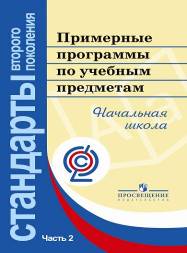 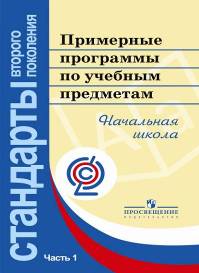 Из ПРИКАЗА от 31 декабря 2015 г.  N 1576   «О внесении изменений в федеральный государственный образовательный…», п. 19.5
Рабочие программы учебных предметов, курсов, в том числе по внеурочной деятельности должны обеспечивать достижение  планируемых результатов освоения ООП НОО.
Рабочие программы разрабатываются на основе требований, предъявляемых к результатам освоения ООП НОО
Структура рабочей программы по учебным предметам
планируемые результаты освоения учебного предмета, курса;
содержание учебного предмета, курса;
тематическое планирование с указанием количества часов, отводимых на изучение каждой темы.
Типичные ошибки, допускающиеся при разработке рабочих программ по учебным предметам
При разработке рабочей программы нет посыла на Примерную программу по учебному предмету.
Очень часто рабочая программа не отражает учёт особенностей детей конкретного класса.
Рабочая программа перенасыщена лишней информацией.
Опыт разработки и реализации рабочих программ по учебным предметам 
для детей с особыми образовательными потребностями
Спасибо за внимание